Principes d'économie politique ; suivis de Quelques recherches relatives à leur application ; Tableau de l'origine et du progrès de la science. Tome second (1497605)
February 29 2012 at 10:02:12
Mémoires des loges belges sur l'instruction obligatoire (328376)
February 11 2010 at 1:02:47
Manuel populaire de morale et d'économie politique (328064)
February 11 2010 at 1:02:46
Les superstitions du paganisme renouvelées ou le spiritisme dévoilé par un esprit de ce monde (1895405)
August 28 2012 at 9:08:09
Les gens d'Eglise (2051365)
November 21 2012 at 3:11:43
Les classes ouvrières en Belgique : parallèle entre leur condition d'autrefois et celle d'aujourd'hui (807466)
June 30 2011 at 10:06:11
Histoire du mouvement ouvrier en Belgique 1830-1914 : Table des matières (3753425)
March 26 2015 at 2:03:42
Fonds USC Grâce-Berleur (265129)
June 16 2009 at 4:06:51
Fonds Grévesse (265306)
June 17 2009 at 11:06:32
Fonds d'archives d'institutions (526008)
February 18 2011 at 11:02:36
Fonds Christian Léonet (265329)
June 17 2009 at 12:06:10
Fonds Alex Fontaine-Borguet (265293)
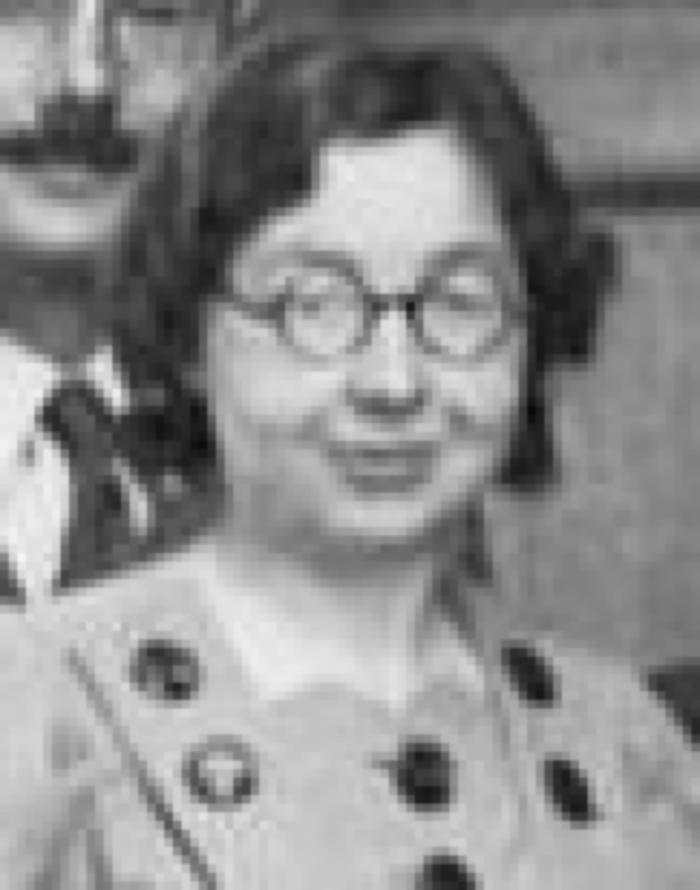 June 17 2009 at 11:06:37
Du principe fédératif et de la nécessité de reconstituer le parti de la révolution (326663)
February 11 2010 at 1:02:41
Discours (1275068)
January 9 2012 at 4:01:40
Des cinq grandes puissances de l'Europe dans leurs rapports politiques et militaires avec la Belgique : une mission à Londres en 1831 (1105765)
October 27 2011 at 4:10:50
Critique militante (1479305)
February 21 2012 at 4:02:39
Conseil national de Protection de la jeunesse et Comité de Protection de la jeunesse (4027077)
October 20 2015 at 2:10:35
Comptes-rendus, conférences, congrès, discours, lois, rapports (1275005)
January 9 2012 at 4:01:49
Collection livrets ouvriers (265895)
June 18 2009 at 4:06:06